Progetto CLAY – presentazione di medio termine
Foligno, Palazzo Cambiotti
19 settembre 2019
Marta Scettri
Regione Umbria
realizzata dalla società t33 di Ancona, 
a partire da dicembre 2018

analisi dei dati - gennaio 2019; 
predisposizione del questionario e del campione di imprese da intervistare - febbraio 2019; 
Interviste: aprile – maggio 2019; 
consegna del rapporto di valutazione - giugno 2019
Valutazione delle attività di internazionalizzazione a favore delle imprese – Por Fesr 2014-2020
1
Progetto CLAY – presentazione di medio termine
Foligno, Palazzo Cambiotti
19 settembre 2019
Marta Scettri
Regione Umbria
Struttura del Rapporto di valutazione
Introduzione
Approccio metodologico
Contesto economico e export regionale
Tema 1 - Le attività di internazionalizzazione del POR FESR 2014-2020
Tema 2 - La coerenza delle attività con il contesto istituzionale e i bisogni dei beneficiari
Temi 3 e 4 - Adeguatezza delle risorse umane e finanziarie e stato di attuazione
Temi 5 e 6 - Risultati ottenuti e prime indicazioni sugli impatti
Conclusioni e lezioni apprese
Allegati
2
Progetto CLAY – presentazione di medio termine
Foligno, Palazzo Cambiotti
19 settembre 2019
Marta Scettri
Regione Umbria
Approccio metodologico
3
Progetto CLAY – presentazione di medio termine
Foligno, Palazzo Cambiotti
19 settembre 2019
Marta Scettri
Regione Umbria
Contesto economico e export regionale
Andamento dell’economia regionale
 
Dinamica industriale, ricerca e innovazione

Accesso al credito

Dinamica occupazionale

Andamento dell’export regionale

Export regionale: settori, ricerca e innovazione

I paesi target dell’export 

Dimensione locale dell’export
4
Progetto CLAY – presentazione di medio termine
Foligno, Palazzo Cambiotti
19 settembre 2019
Marta Scettri
Regione Umbria
Caratteristiche delle imprese per forme di internazionalizzazione – Italia, 2014Fonte – Istat Frame SBS
5
Progetto CLAY – presentazione di medio termine
Foligno, Palazzo Cambiotti
19 settembre 2019
Marta Scettri
Regione Umbria
Contesto economico e export regionale
Andamento dell’economia regionale
 
Dinamica industriale, ricerca e innovazione

Accesso al credito

Dinamica occupazionale

Andamento dell’export regionale

Export regionale: settori, ricerca e 
innovazione

I paesi target dell’export 

Dimensione locale dell’export
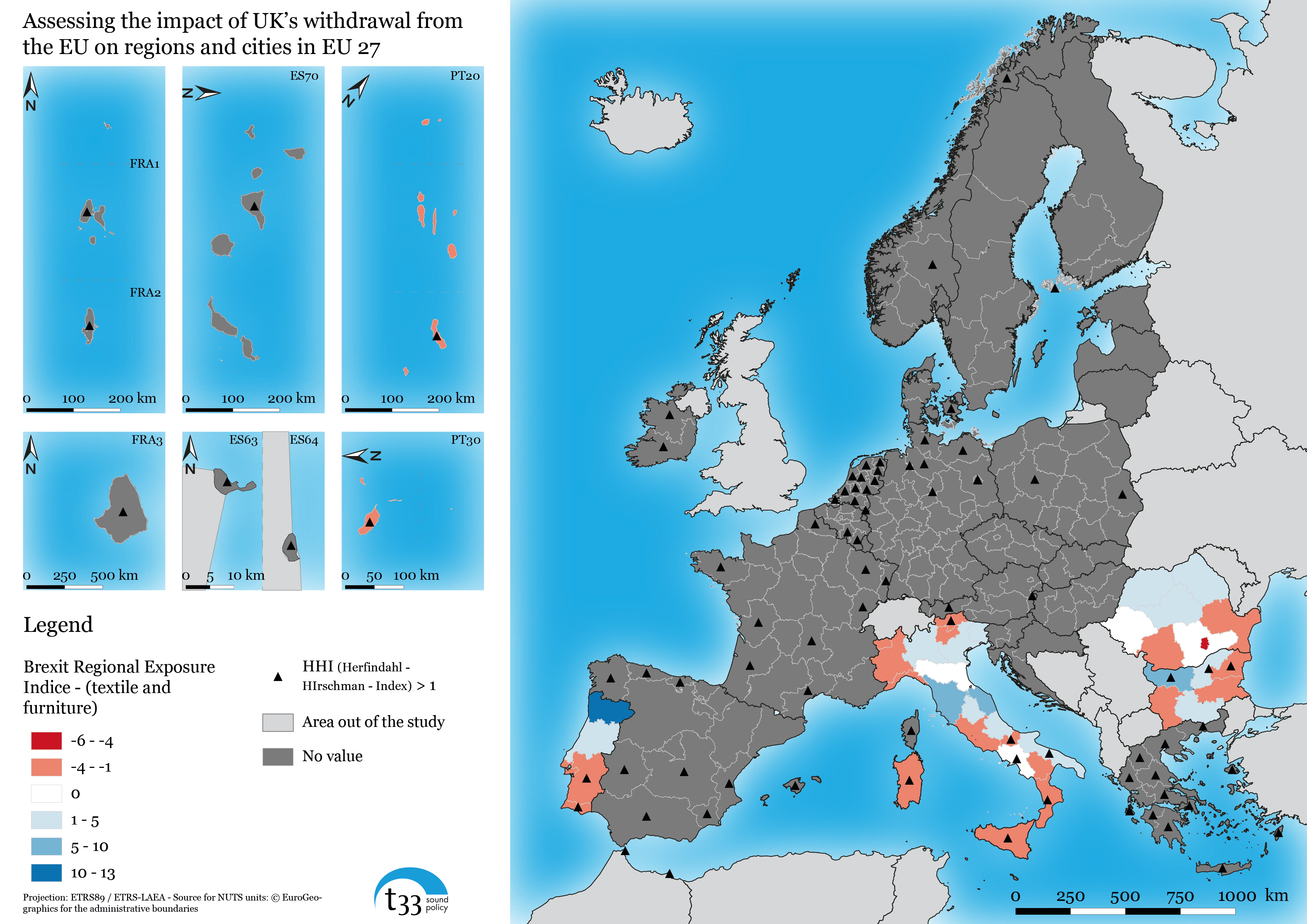 6
Progetto CLAY – presentazione di medio termine
Foligno, Palazzo Cambiotti
19 settembre 2019
Marta Scettri
Regione Umbria
Contesto economico e export regionale
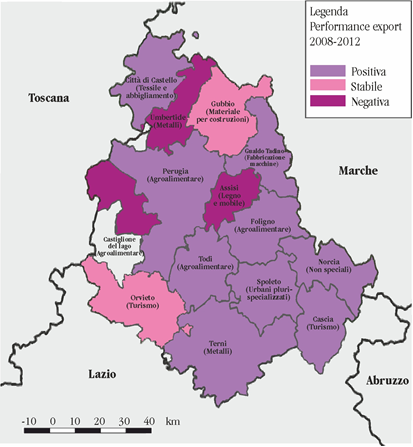 Andamento dell’economia regionale
 
Dinamica industriale, ricerca e innovazione

Accesso al credito

Dinamica occupazionale

Andamento dell’export regionale

Export regionale: settori, ricerca e 
innovazione

I paesi target dell’export
Dimensione locale dell’export
7
Progetto CLAY – presentazione di medio termine
Foligno, Palazzo Cambiotti
19 settembre 2019
Marta Scettri
Regione Umbria
Le attività di internazionalizzazione del POR FESR Umbria 2014-2020
Descrizione degli interventi attivati nell’ambito dell’azione 3.3.1
Ricostruzione della logica di intervento dell’azione 3.3.1
Analisi sinottica fra gli interventi
8
Progetto CLAY – presentazione di medio termine
Foligno, Palazzo Cambiotti
19 settembre 2019
Marta Scettri
Regione Umbria
Quadro logico per strumento di intervento
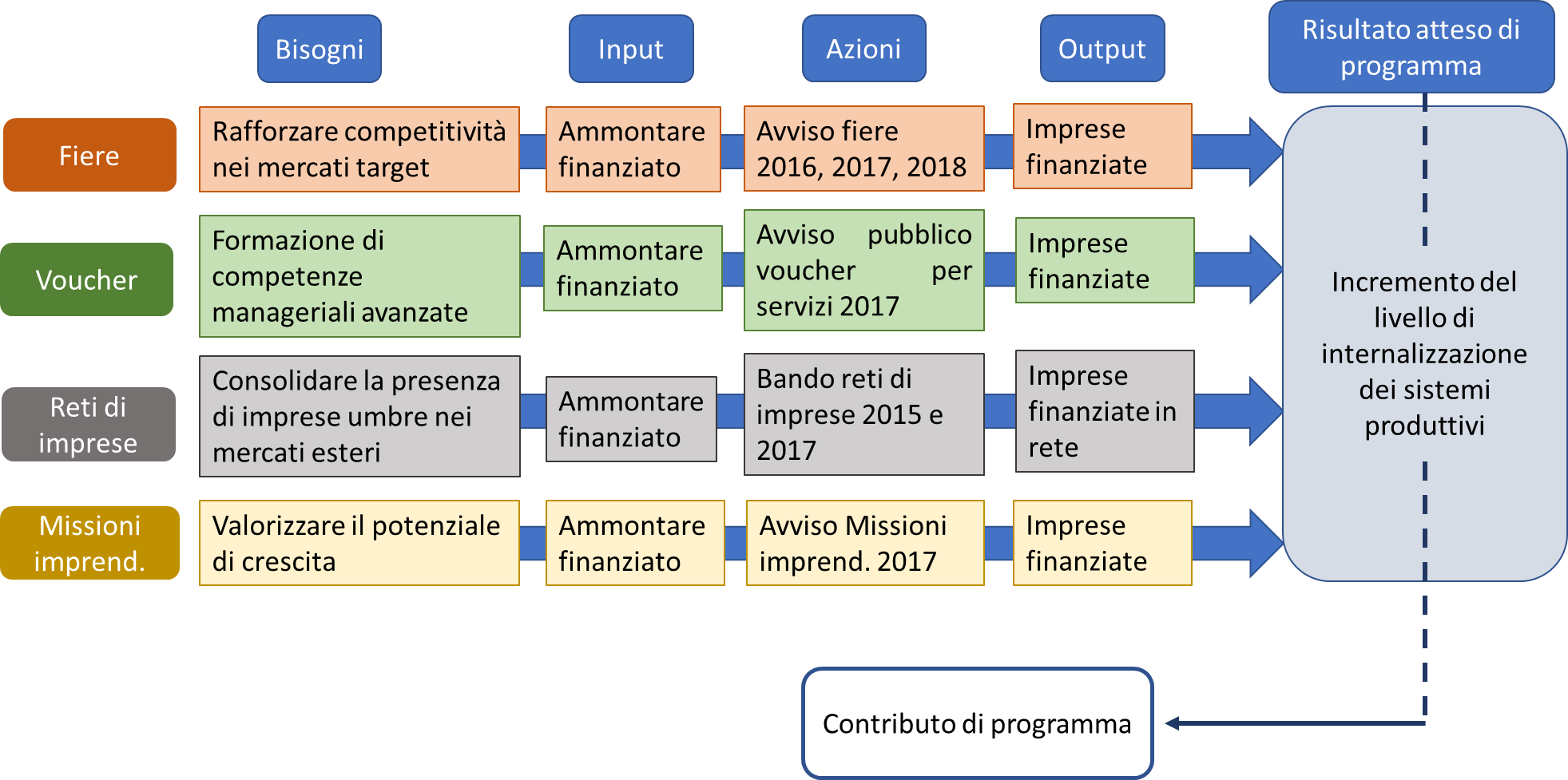 9
Progetto CLAY – presentazione di medio termine
Foligno, Palazzo Cambiotti
19 settembre 2019
Marta Scettri
Regione Umbria
Adeguatezza delle risorse e stato di attuazione
Fiere per l’internazionalizzazione

contributo attivato: euro 2.068.313
3 avvisi pubblici (2016, 2017, 2018)
326 operazioni finanziate, per 130 imprese
Il costo totale dei progetti finanziati ammonta a euro 4.280.179 concentrato in 4 settori: tessile e abbigliamento, articoli in gomma e materie plastiche, macchinari e apparecchi n.c.a.
10
Progetto CLAY – presentazione di medio termine
Foligno, Palazzo Cambiotti
19 settembre 2019
Marta Scettri
Regione Umbria
Adeguatezza delle risorse e stato di attuazione
Voucher per servizi di consulenza
Contributo attivato: 359.257
1 avviso pubblico (2017)
64 operazioni finanziate, per 54 imprese
Il costo totale dei progetti finanziati ammonta a 718.495 concentrato in 4 settori: macchinari e apparecchi n.c.a, tessile e abbigliamento, articoli in gomma e materie plastiche, metalli di base e prodotti in metallo
11
Progetto CLAY – presentazione di medio termine
Foligno, Palazzo Cambiotti
19 settembre 2019
Marta Scettri
Regione Umbria
Adeguatezza delle risorse e stato di attuazione
Reti di imprese per l’internazionalizzazione

Contributo attivato: euro 4.927.507
2 avvisi pubblici (2015, 2017)
214 operazioni finanziate, per 150 imprese
Il costo totale dei progetti finanziati ammonta a euro 10.045.733 concentrato in 4 settori: tessile e abbigliamento, prodotti alimentari, articoli in gomma e materie plastiche, macchinari e apparecchi n.c.a., metalli di base e prodotti in metallo.
12
Progetto CLAY – presentazione di medio termine
Foligno, Palazzo Cambiotti
19 settembre 2019
Marta Scettri
Regione Umbria
Indagine diretta ai beneficiari
A chi: l’universo dei beneficiari degli interventi fiere per l’internazionalizzazione e voucher per servizi di consulenza
115 beneficiari per fiere
49 beneficiari per voucher
15 beneficiari di entrambi gli interventi
Modalità: i beneficiari hanno ricevuto via e-mail il link per poter accedere al questionario online, accompagnato da una lettera di presentazione della Regione Umbria. I questionari sono differenziati a seconda del tipo di intervento di cui l’impresa ha beneficiato; a coloro che hanno beneficiato di fiere e voucher è richiesto di rispondere ad entrambi i questionari
Tempo: Dal momento dell’invio delle e-mail i beneficiari hanno avuto a disposizione 20 giorni per completare il questionario
13
Progetto CLAY – presentazione di medio termine
Foligno, Palazzo Cambiotti
19 settembre 2019
Marta Scettri
Regione Umbria
Questionario
Il questionario è stato differenziato a seconda dell’intervento. Si struttura in 3 sezioni:
Sezione I – Contesto 
tale sezione, comune ad entrambi gli interventi, si riferisce alle informazioni generali sull’azienda
Sezione II – Tipologia di intervento ricevuto 
la sezione è stata differenziata per i due interventi e si riferisce all’adeguatezza degli interventi rispetto alle necessità dell’azienda
Sezione III – Effetti sulle imprese 
la sezione è comune per tutti i beneficiari e si riferisce ai risultati e agli impatti degli interventi nell’impresa
14
Progetto CLAY – presentazione di medio termine
Foligno, Palazzo Cambiotti
19 settembre 2019
Marta Scettri
Regione Umbria
Casi di studio
A chi: I casi studio sono 15, ognuno ha come oggetto un’impresa beneficiaria dell’intervento reti appartenente al campione selezionato
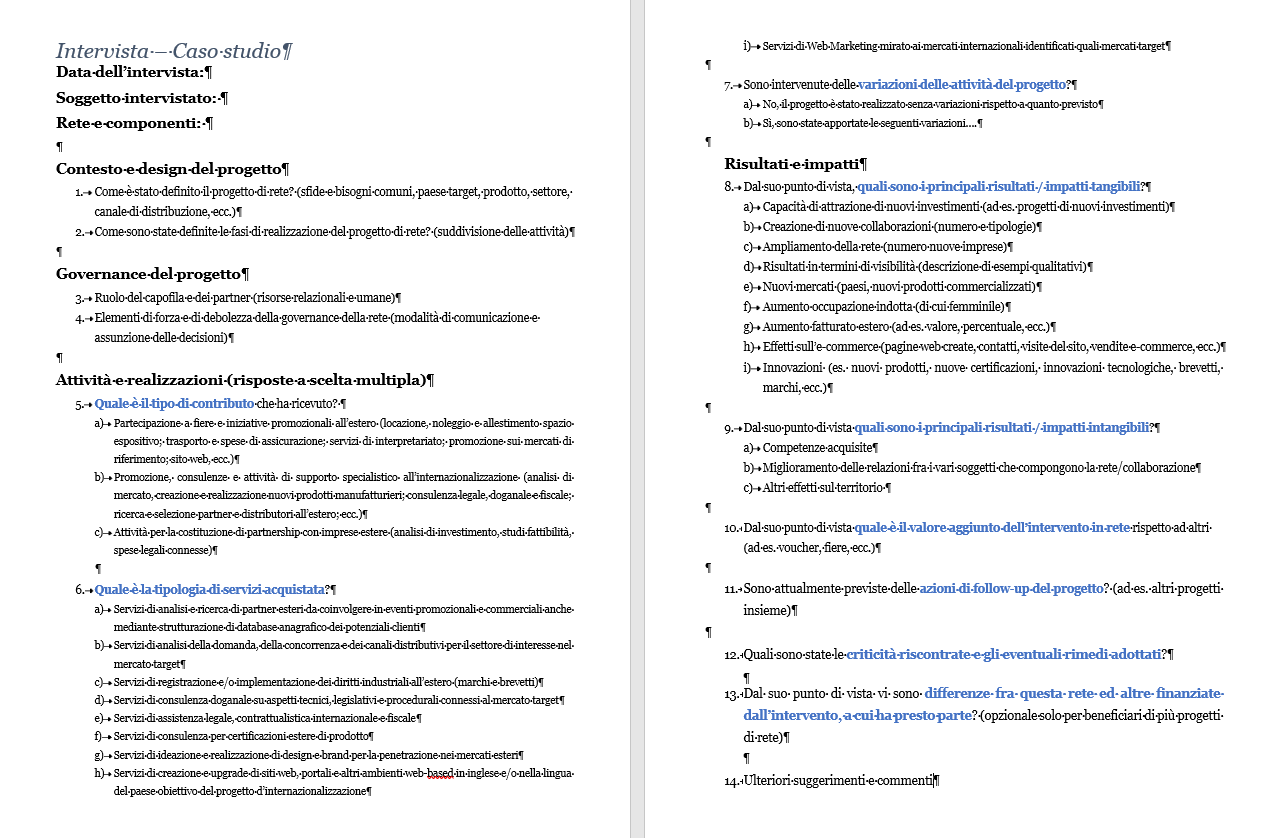 Modalità: Le imprese del campione selezionato sono state soggette ad un’intervista condotta telefonicamente o in persona. Le imprese sono state contattate tramite e-mail
15
Progetto CLAY – presentazione di medio termine
Foligno, Palazzo Cambiotti
19 settembre 2019
Marta Scettri
Regione Umbria
Casi di studio
Selezione del campione:
Universo dei beneficiari dell’intervento reti: 214 progetti (36 nel 2015 e 118 nel 2017) per 150 imprese beneficiarie
Il campione scelto: 15 imprese che garantiscono solidità e rappresentatività sia economica che geografica
Criteri di selezione: 
Dimensione finanziaria. Il campione scelto rappresenta il 50% del contributo totale dei due bandi (2015 e 2017)
Copertura territoriale. Il campione copre un maggior numero possibile dei Sistemi Locali del Lavoro dell’Umbria coinvolti nell’intervento
Specializzazione settoriale. Il campione comprende reti con una marcata specializzazione settoriale ed altre miste
Mappatura intertemporale. Quasi tutte le imprese del campione sono coinvolte sia nel 2015 sia nel 2017
Complessità delle reti. Il campione comprende reti con un budget bilanciato tra i partner, reti con budget sbilanciato, 13 imprese del campione sono state coinvolte in diverse reti
16
Progetto CLAY – presentazione di medio termine
Foligno, Palazzo Cambiotti
19 settembre 2019
Marta Scettri
Regione Umbria
Principali risultati della valutazione
l’intervento pubblico della Regione Umbria 
- ha rappresentato l’acceleratore o l’amplificatore della strategia di internazionalizzazione delle aziende che sarebbe altrimenti fortemente ridimensionata o limitata, se basata solo sulle risorse private. 
- ha rafforzato la “massa critica”, promuovendo forme flessibili di aggregazione delle imprese per consentire loro una sufficiente autonomia operativa e la possibilità di raggiungere una dimensione minima necessaria per affrontare il mercato estero.
Tra le tipologie di strumenti di contributo:
- le reti per l’internazionalizzazione è la tipologia più completa, poiché riguarda tutte le variabili chiave dell’export. Ogni impresa - sulla base del piano di internazionalizzazione predisposto – ha svolto il proprio ruolo nella catena del valore, in base alla propria vocazione produttiva nonché al settore di specializzazione
- il supporto alla partecipazione a fiere ha avuto un carattere meno innovativo e ha riguardato principalmente il raggiungimento dei Paesi target; la modalità di erogazione del contributo è stata modificata nel tempo, per renderla più efficiente.
- i voucher per servizi di consulenza sono particolarmente finalizzati all’incremento delle competenze e del capitale umano per l’export; l’intervento non ha riscosso presso le imprese regionali lo stesso apprezzamento degli altri due strumenti.
17
Progetto CLAY – presentazione di medio termine
Foligno, Palazzo Cambiotti
19 settembre 2019
Marta Scettri
Regione Umbria
Suggerimenti e raccomandazioni
Nell’aggiornamento degli schemi di intervento dell’azione 3.3.1 si suggerisce di valutare il possibile ruolo combinato degli strumenti finanziari a supporto delle attività di internazionalizzazione, per aumentare l’adeguatezza e la flessibilità delle risorse disponibili.

Si rileva l’importanza di aggiornare tale analisi rispetto all’evoluzione del contesto internazionale, anche alla luce di nuove minacce sull’export, riconducibili alle nuove dinamiche del commercio mondiale (rapporti tra Stati Uniti, paesi dell’Unione Europea, Cina) e alla Brexit.

Nell’ottica del miglioramento degli interventi, si suggerisce di prendere in esame la possibilità di introdurre semplificazioni nell’erogazione del contributo. In tal senso, l’analisi delle informazioni acquisite sui costi reali potrebbe rappresentare un punto di partenza per l’utilizzo dei costi standard
18